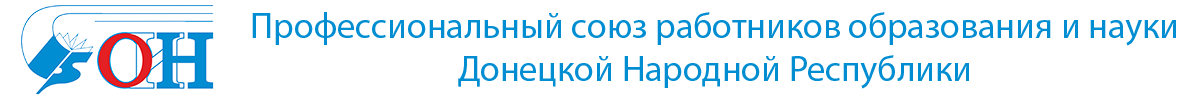 ВОРОШИЛОВСКая  РАЙОННая ГОРОДА ДОНЕЦКАТЕРРИТОРИАЛЬНая  ПРОФСОЮЗНая  ОРГАНИЗАЦИяПРОФЕССИОНАЛЬНОГО СОЮЗА  РАБОТНИКОВ ОБРАЗОВАНИЯ И НАУКИ ДОНЕЦКОЙ НАРОДНОЙ РЕСПУБЛИКИ
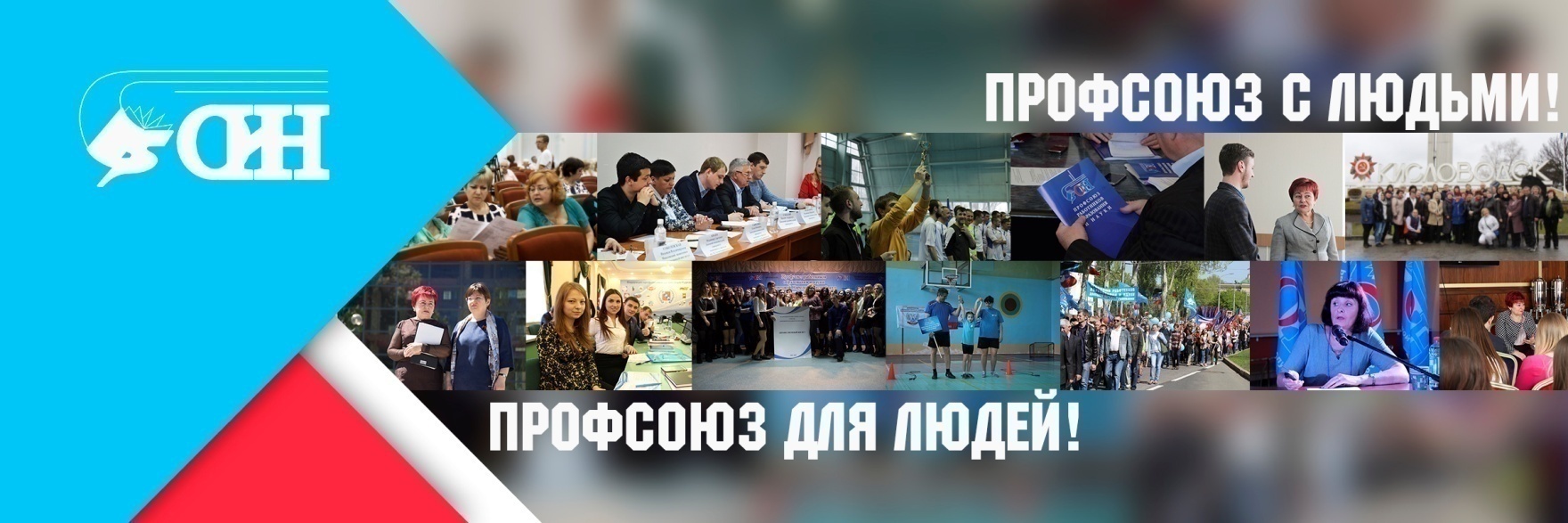 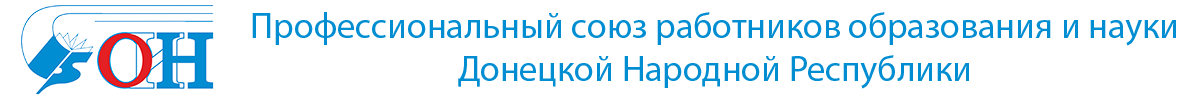 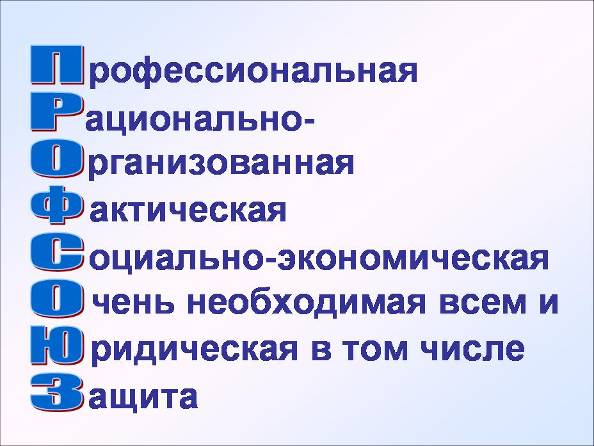 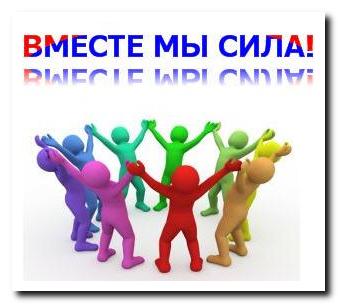 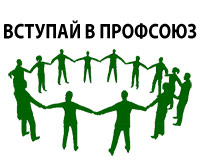 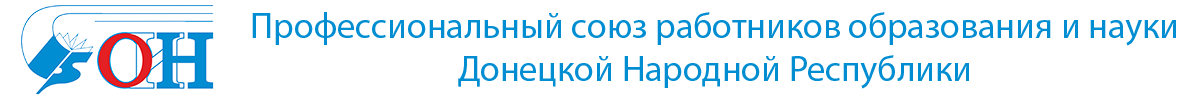 Профсоюз - это объединение
членов профессиональных
организаций для решения
общих внутренних вопросов по
защите прав работников и
поддержания их интересов.
Величко Алла Александровна, 
председатель Ворошиловской районной 
города Донецка территориальной Профсоюзной организацииПрофессионального союза  работников образования и науки 
Донецкой Народной Республики
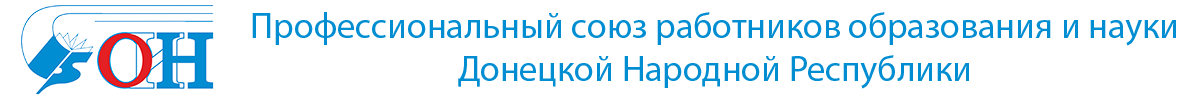 «Для чего нужен Профсоюз?»
Немного истории
Целью создания профсоюзов было – не получение
 материальных благ и путёвок на отдых,
 а решение насущных вопросов и проблем. 

Это:
Низкая заработная плата работников;
Режим рабочего времени и времени отдыха;
Решение социальных вопросов;
Пенсионное обеспечение;
Безопасная организация производственного процесса.
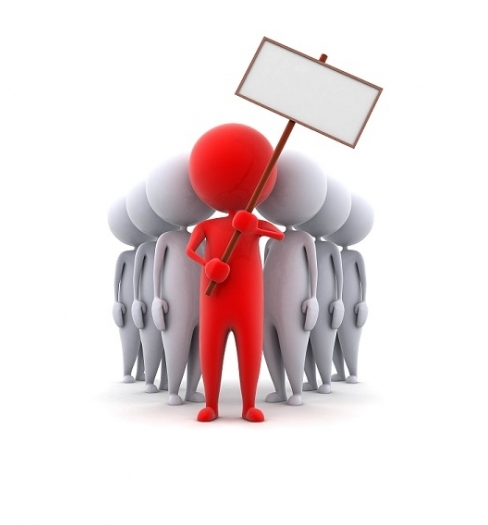 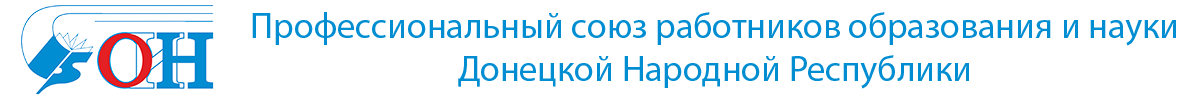 Что сделано в защиту членов профсоюза.
Направлены письма и обращения по наиболее острым проблемам отрасли:
Главе Донецкой Народной Республики Захарченко Александру Владимировичу: 
- о необходимости перерасчёта должностных ставок и окладов 
работникам образования;
 
В адрес Народного Совета Донецкой Народной Республики:
- об ускорении сроков принятия Закона «О социальном диалоге» и
«Трудового Кодекса»;
- об утверждении новой редакции Закона «Об охране труда» 
с учётом предложений профсоюзов.
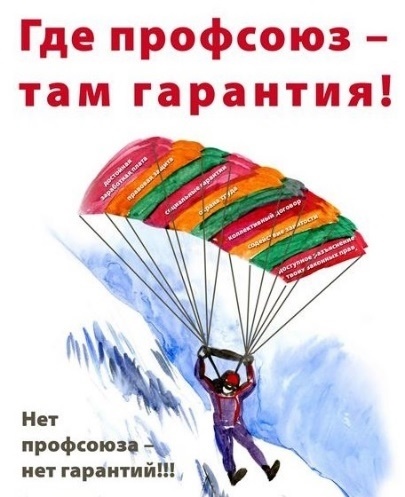 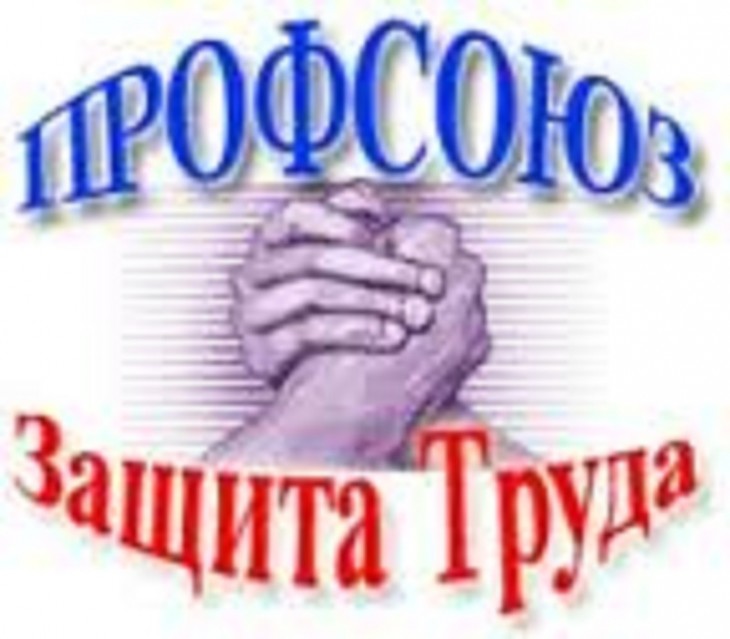 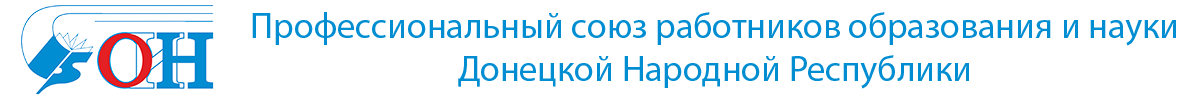 Реальное социальное партнёрство- залог общих успехов!
Управление образования Администрации г.Донецка ;
Администрация Ворошиловского района ;
Управление финансов Администрации г.Донецка; 
Совет ветеранов Ворошиловского района;
Комитет по физкультуре и спорту;
Дом Учителя г.Донецка.
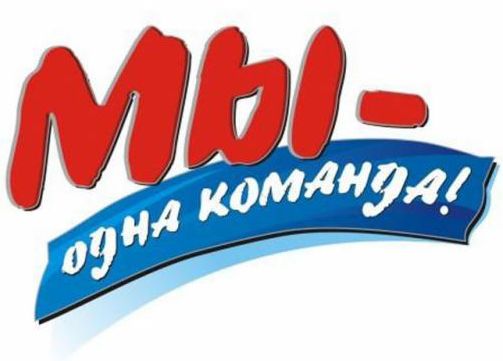 Наши друзья из российской федерации город Рязань
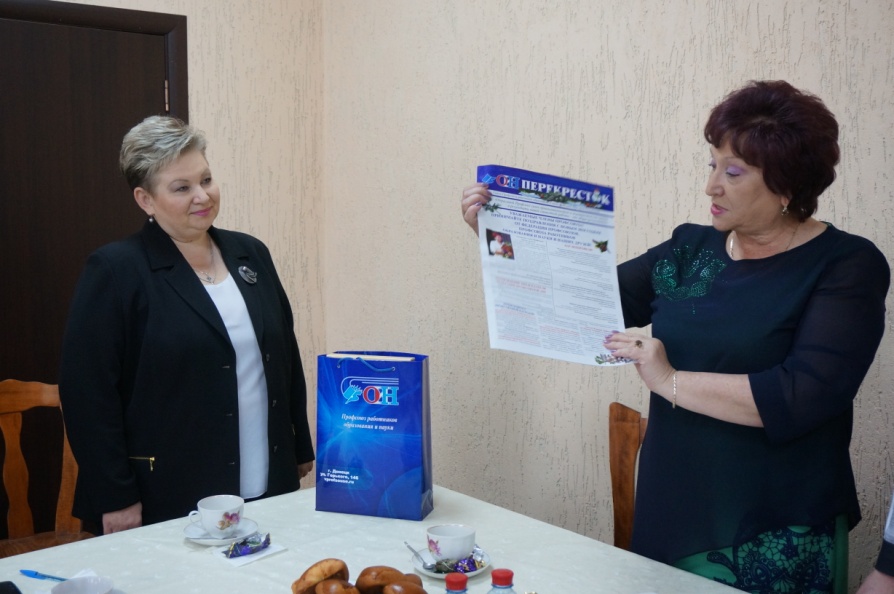 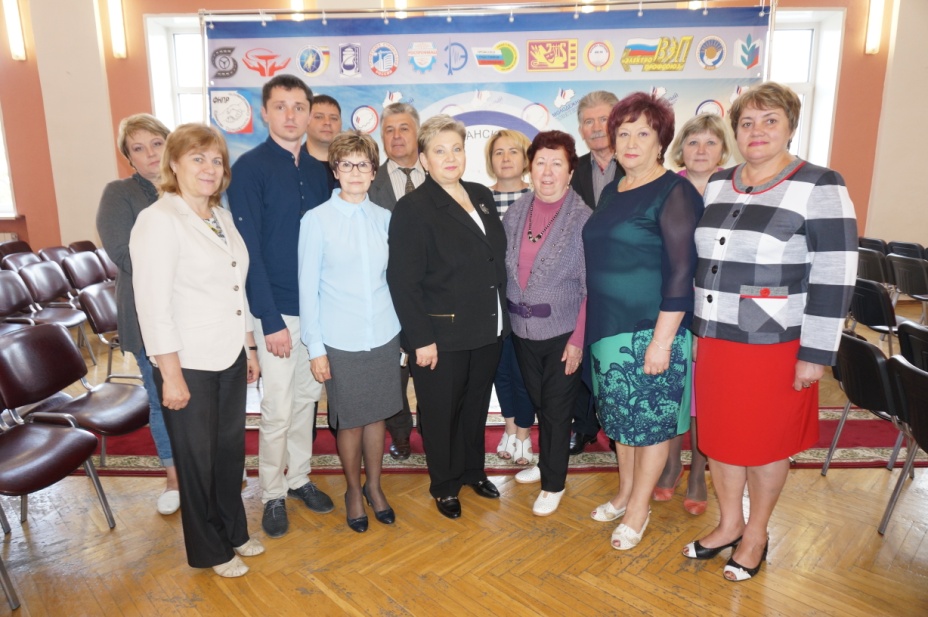 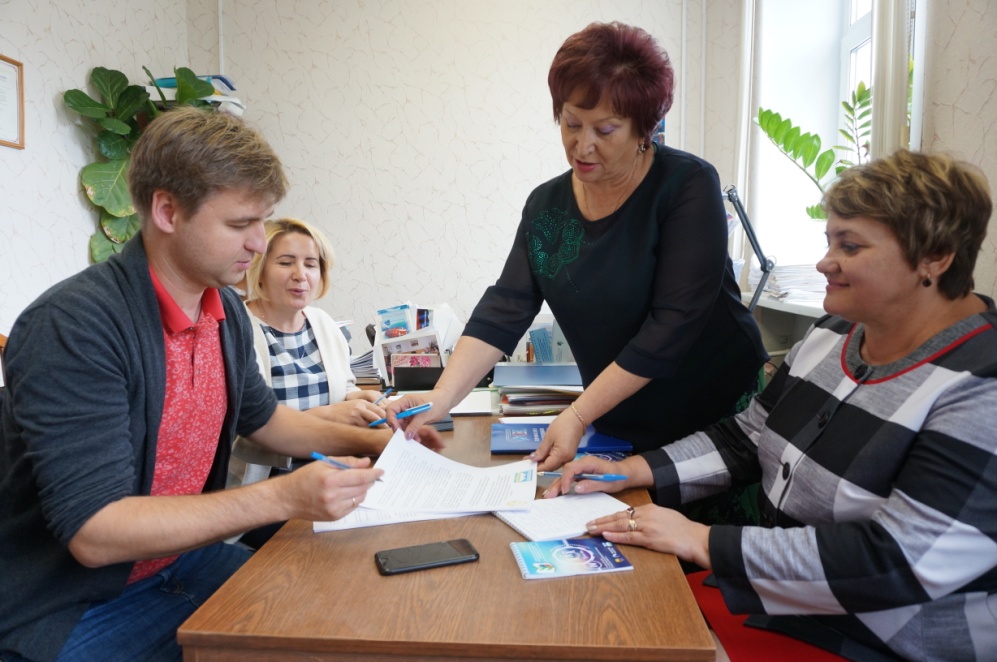 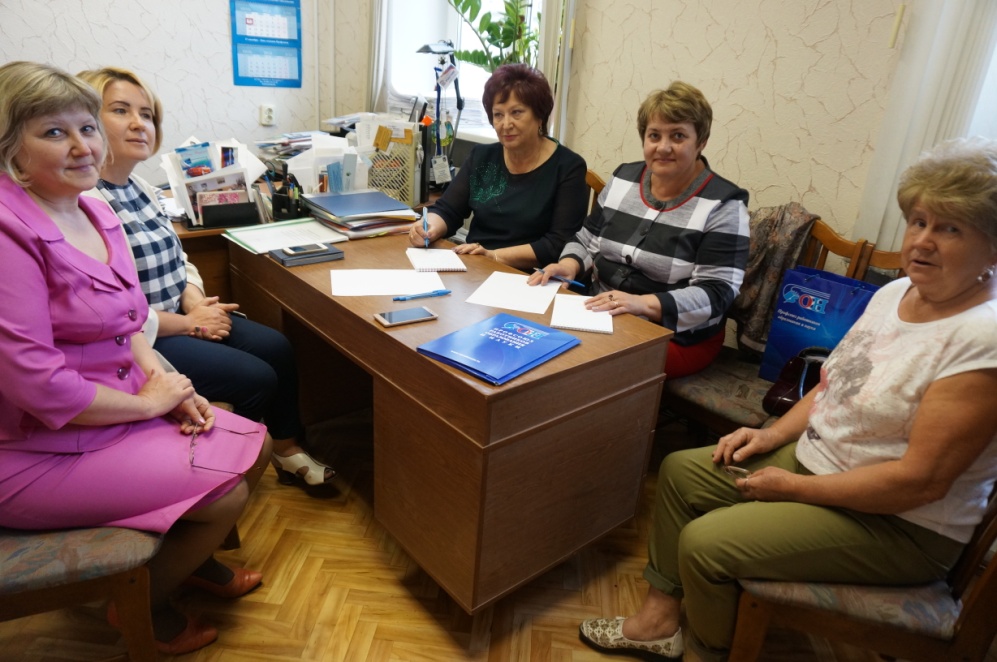 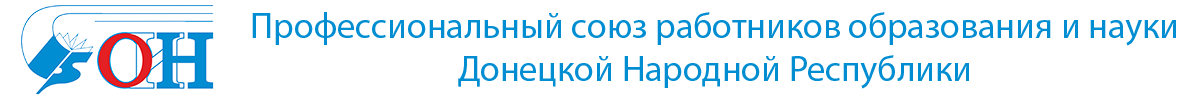 ИНФОРМАЦИОННАЯ РАБОТА
Цель:
Информировать членов Профсоюза о работе, сделанной для них.
Привлекать новых членов в Профсоюз.
Создавать имидж Профсоюзов.
Помогать людям решать проблемы.
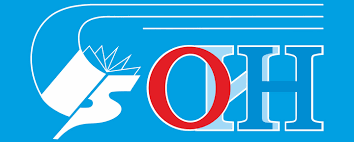 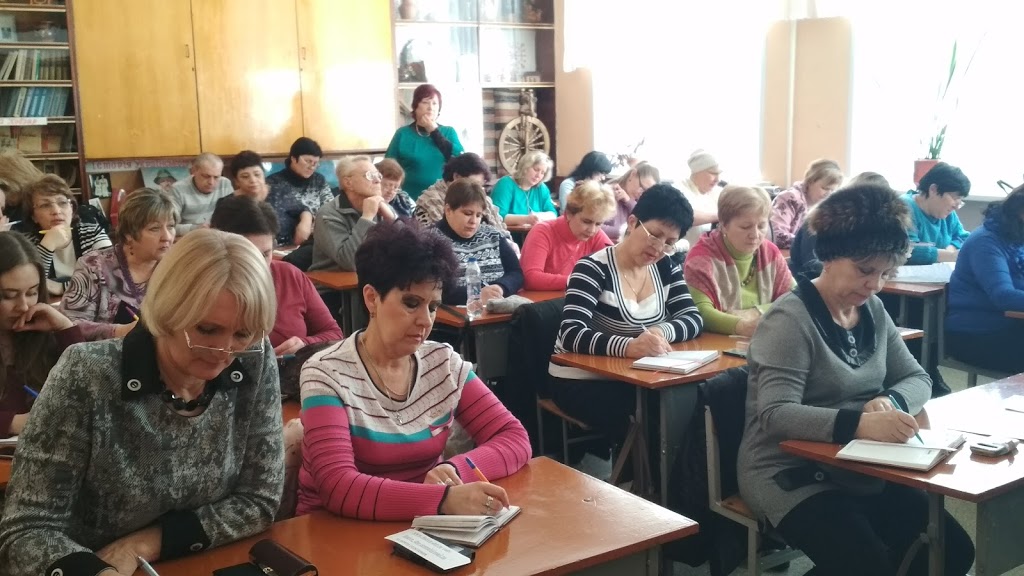 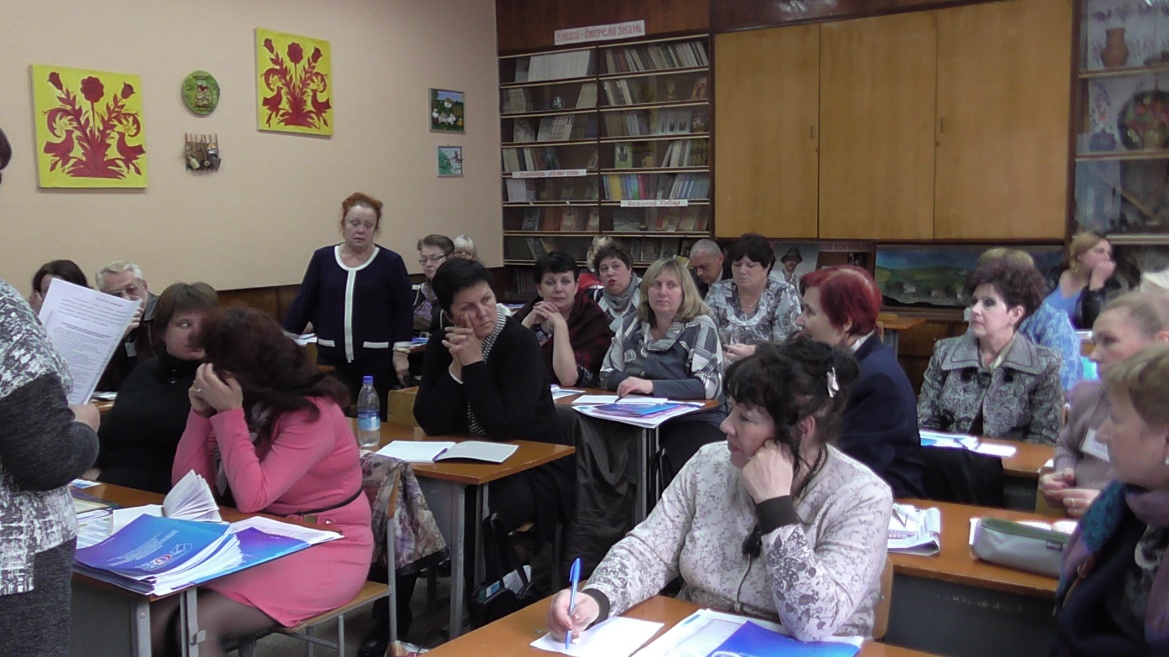 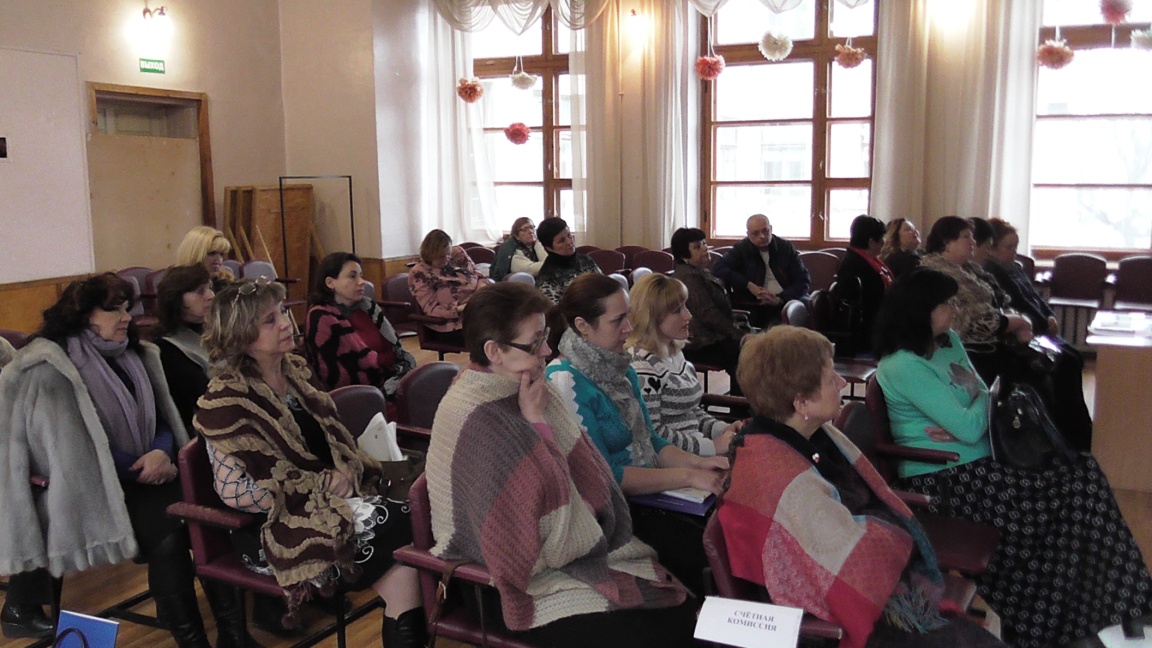 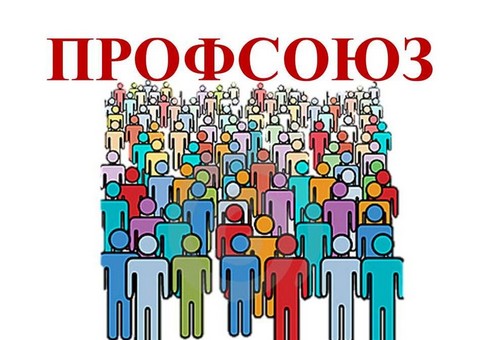 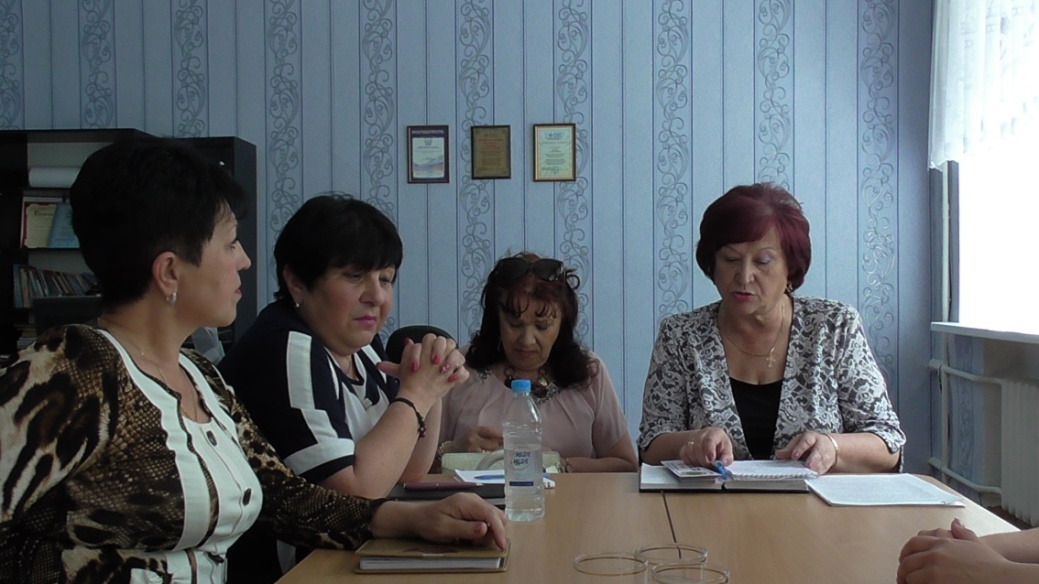 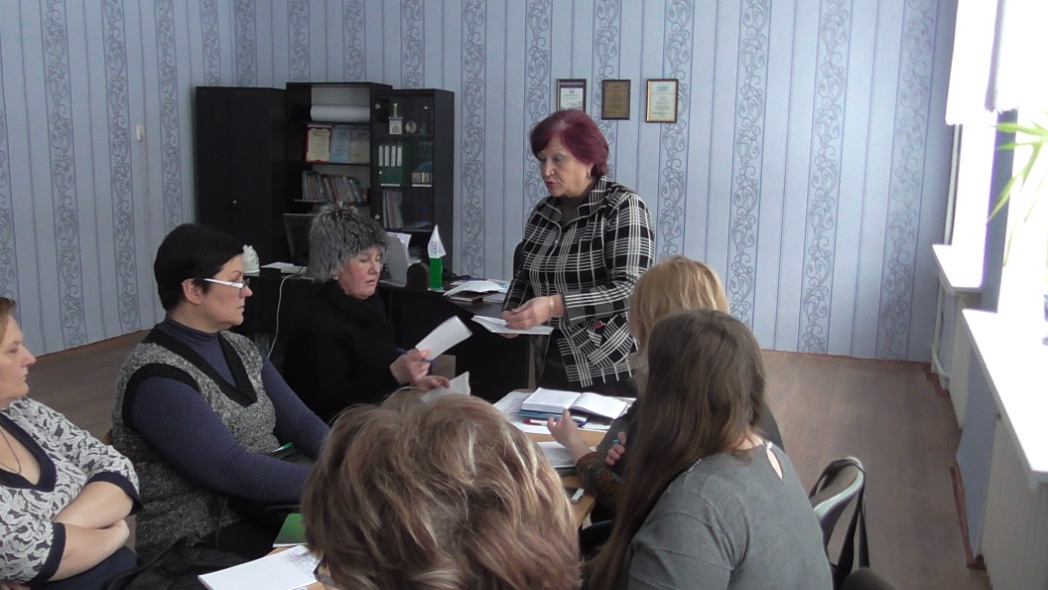 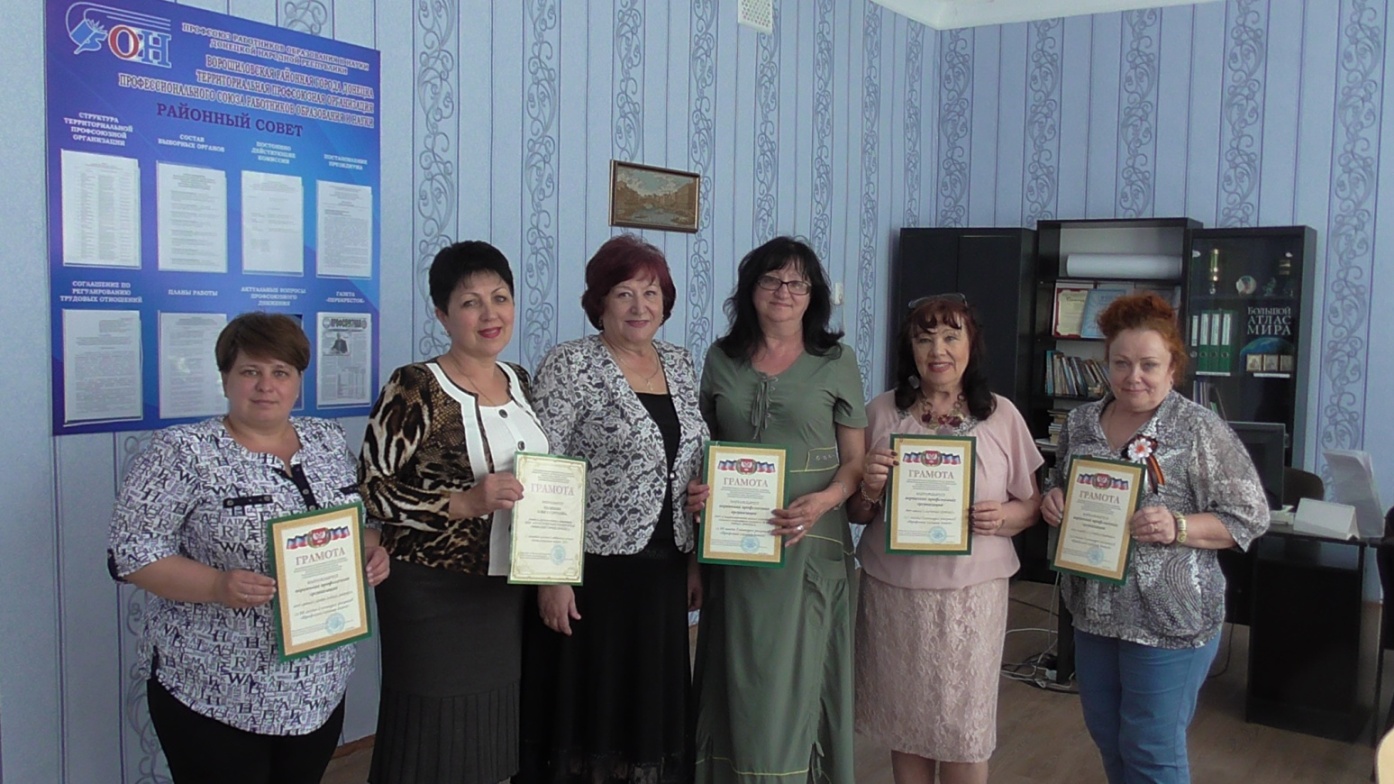 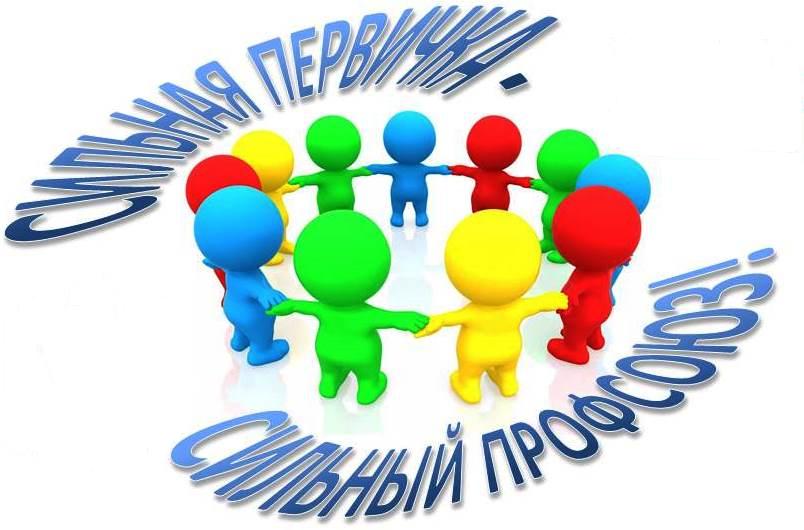 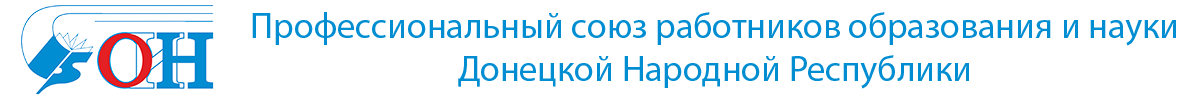 Доносить до членов Профсоюза нашу деятельность – 
это одна из мотиваций, что определяет 
и объединяет людей в Профсоюзе.
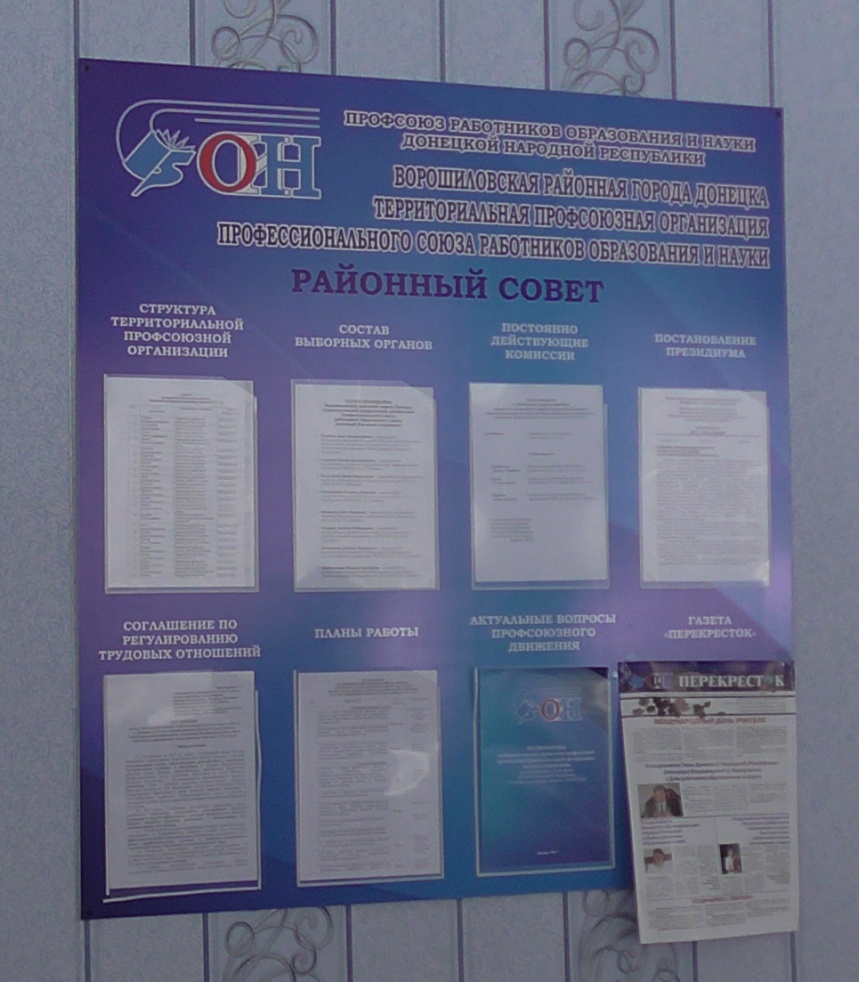 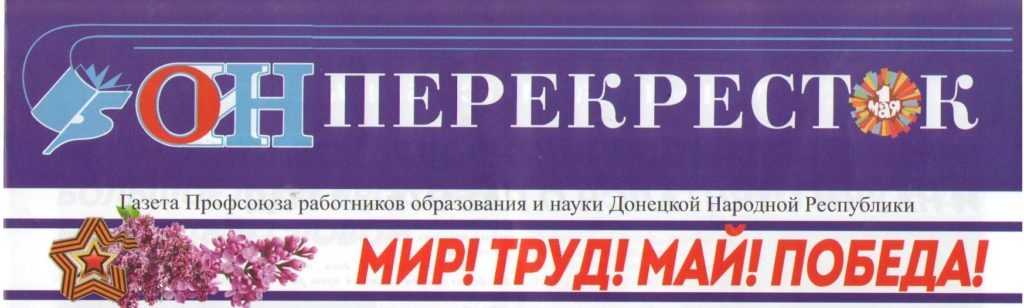 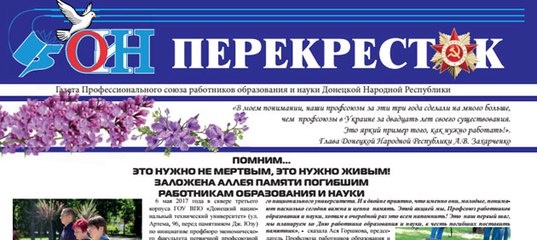 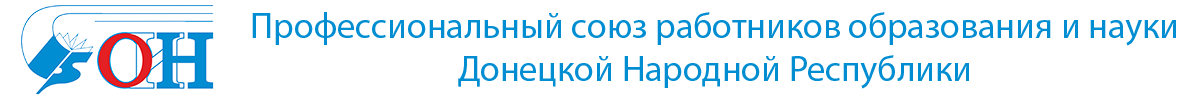 Конкурс рисунков «Профсоюз глазами детей» (февраль 2018 г.)
Победителями конкурса стали 
МОУ «СФМШ № 17», председатель Билан Зоя Михайловна; 
МОУ «Школа № 14», председатель Шухнина Нина Петровна.
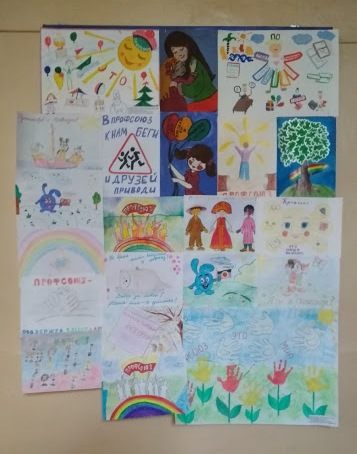 Поощрительными выплатами были награждены первичные профсоюзные организации, принявшие активное участие в конкурсе:
МОУ «Школа № 9», председатель Маличенко Елена Васильевна;  

МОУ «Специализированная школа № 18», председатель Головатая Ирина Викторовна.
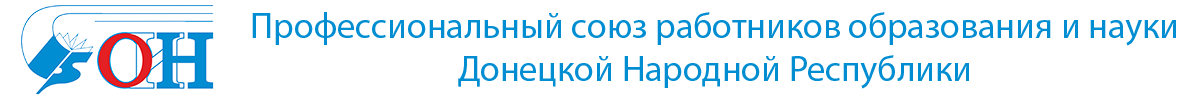 Неделя Охраны труда (апрель 2018 г.)
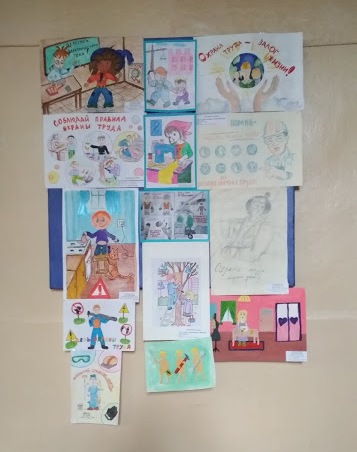 Активное участие в проведении Недели Охраны труда приняли: 
МОУ «Школа № 9», председатель Маличенко Елена Васильевна;  
МДОУ № 327, председатель Басова Татьяна Николаевна; 
МДОУ № 127, председатель Потапенко Татьяна Фёдоровна; 
МОУ «СФМШ № 17», председатель Билан Зоя Михайловна; 
МОУ «Школа № 13», председатель Петроченко Татьяна Петровна; 
МОУ «Многопрофильный лицей № 5», председатель Дашина Елена Геннадиевна; 
МДОУ № 26, председатель Свинарь Любовь Николаевна; 
МДОУ № 71, председатель Никитина Татьяна Александровна.
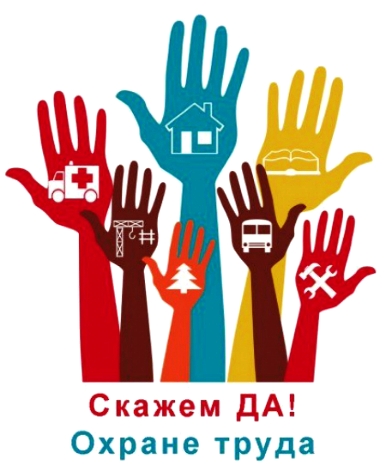 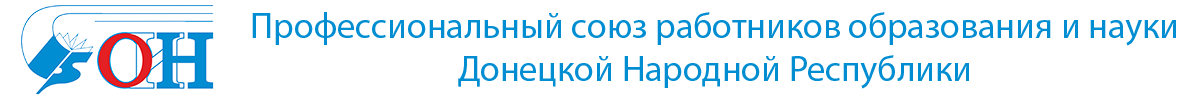 Золотая сокровищница (апрель 2018 г.)
Были награждены памятными подарками 
коллективы  образовательных организаций :
МОУ «Школа № 14 города Донецка», 
МОУ «Школа № 3 города Донецка», 
МОУ "Специализированная школа с углубленным изучением 
гуманитарных дисциплин №18 города Донецка»
МОУ «Школа № 22 города Донецка», 
МОУ «Школа № 13 города Донецка», 
  МОУ ДОД «Центр детского и юношеского творчества Ворошиловского района г.Донецка», 
МОУ «Школа № 2 города Донецка»,
МОУ «Специализированная школа № 11 города Донецка», 
МОУ «Школа № 15 города Донецка», 
МОУ «Многопрофильный лицей № 1 города Донецка».
МОУ «Многопрофильный лицей № 5 имени Н.П Бойко города Донецка».
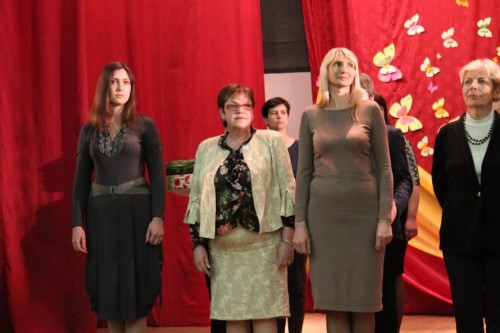 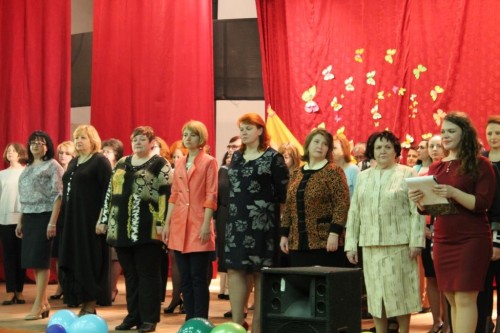 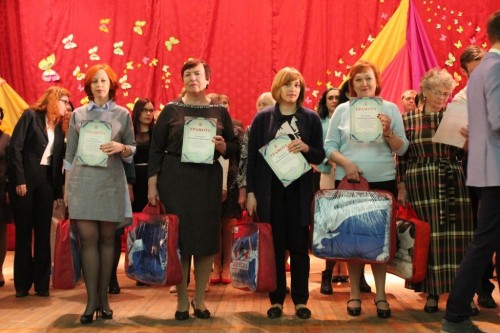 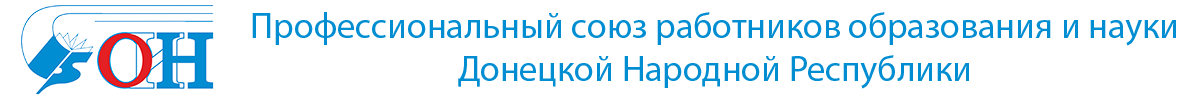 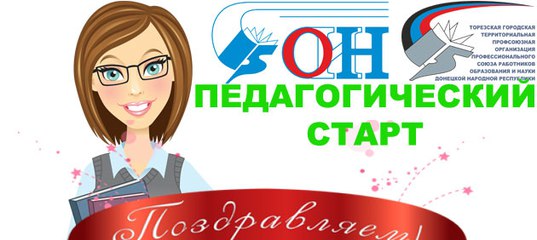 Микитюк Александр Владимирович  
 Горобцова Ольга Владимировна 
(МОУ «Школа № 3 города Донецка»), 
председатель ПК Гладчук Таисия Александровна; 
Полякова Ольга Сергеевна 
(МОУ «Классическая гуманитарная гимназия), 
председатель ПК Брежнева Елена Андреевна.  
Лебухорская Анастасия Олеговна 
(МОУ «Многопрофильный лицей № 1»), 
председатель ПК Кравцова Наталья Александровна.
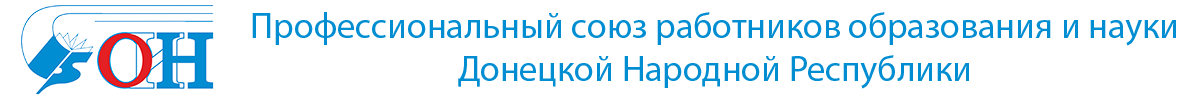 Участие в панихиде по погибшим во время военных действий работникам образования  31.05.2018 г.
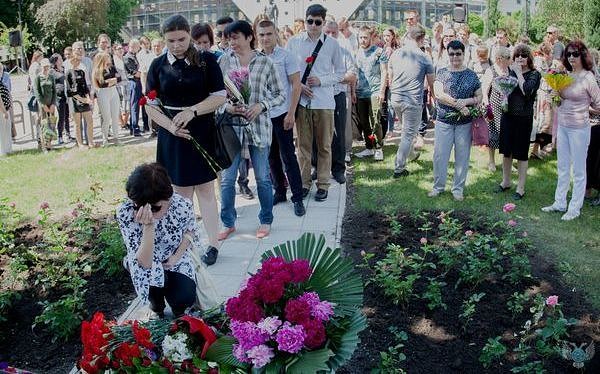 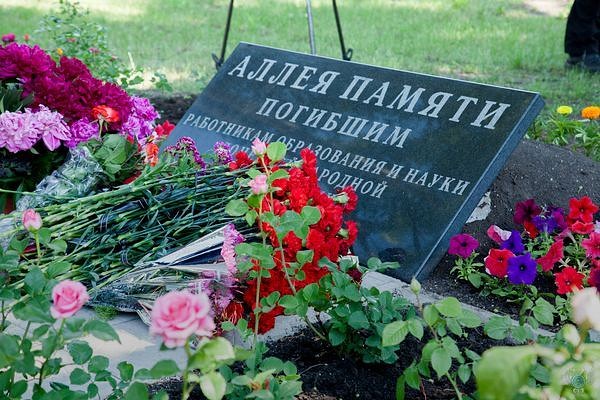 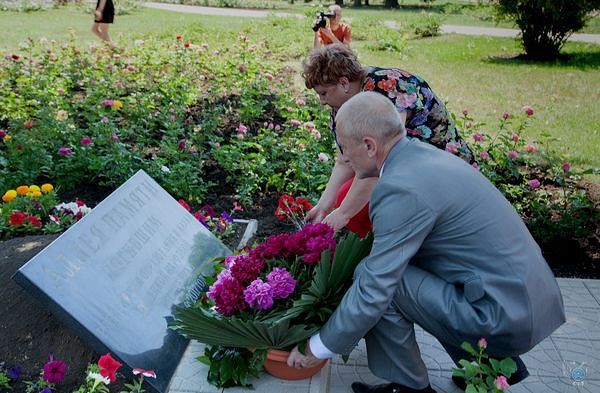 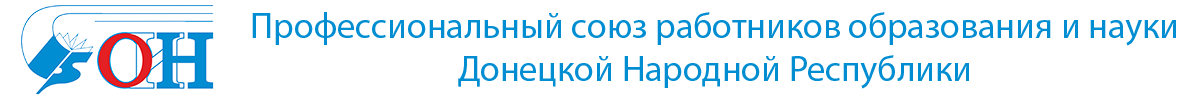 Участие в праздничных мероприятиях 1 Мая
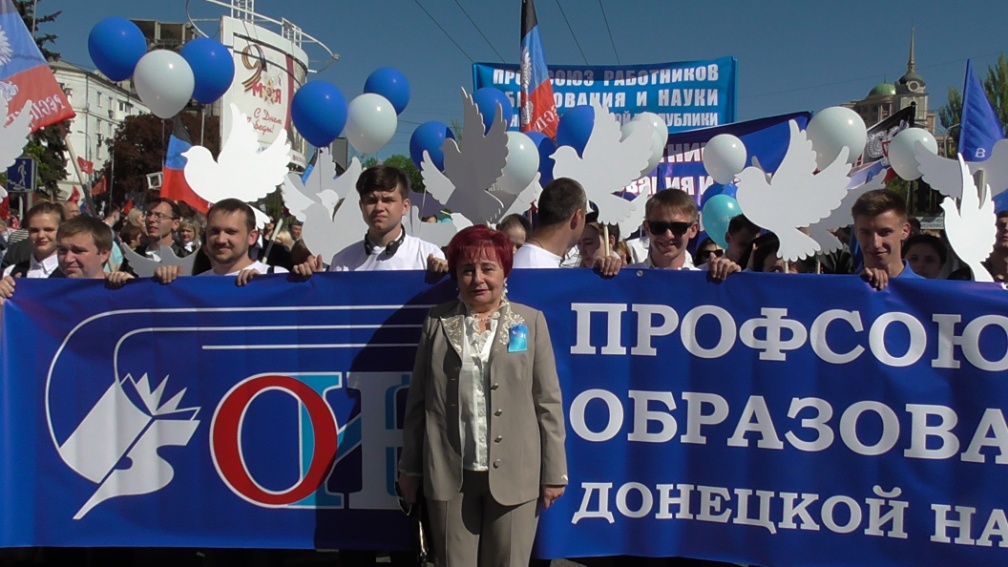 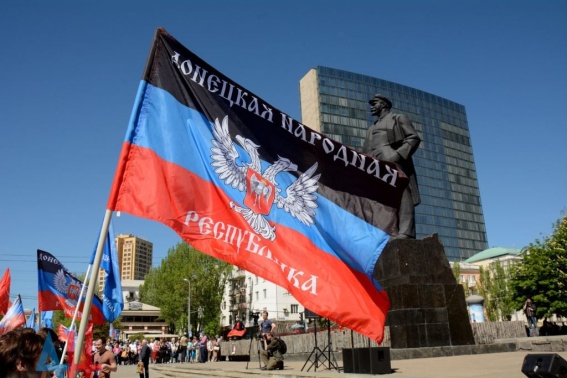 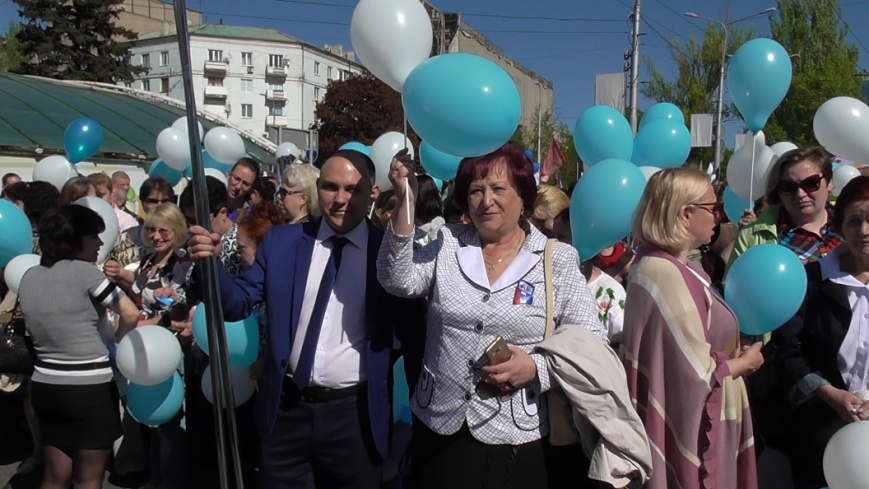 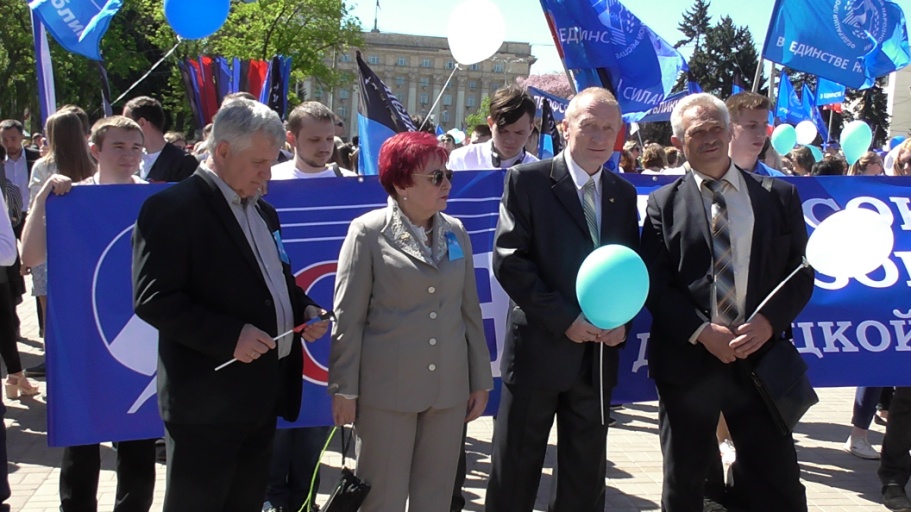 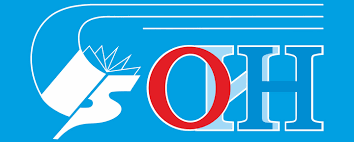 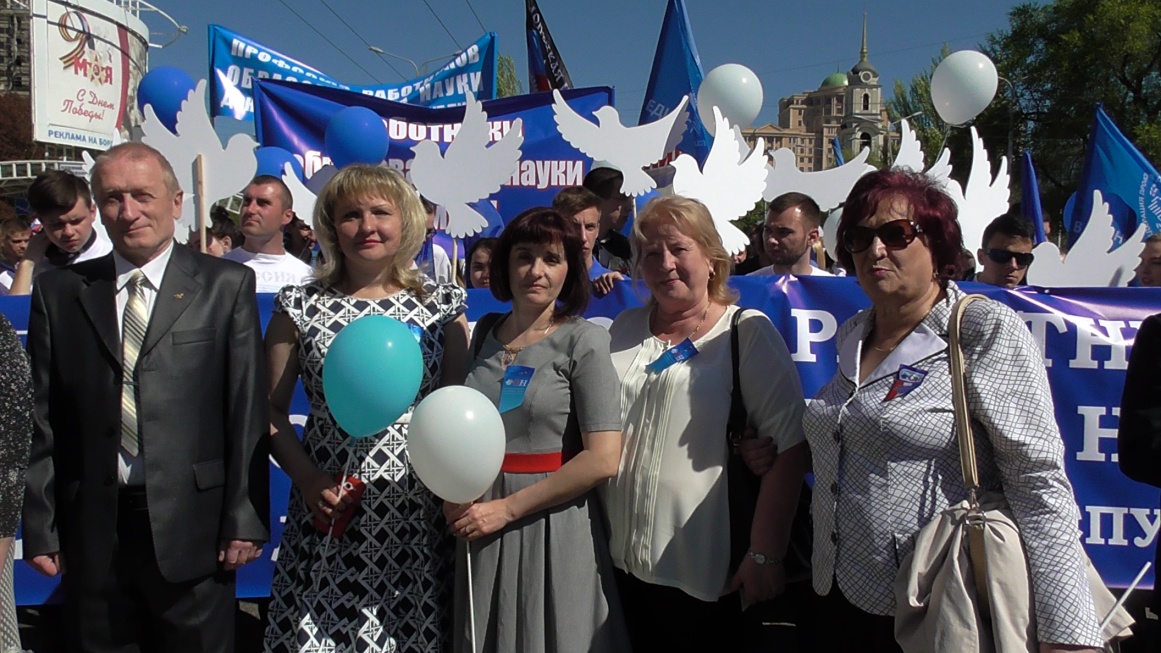 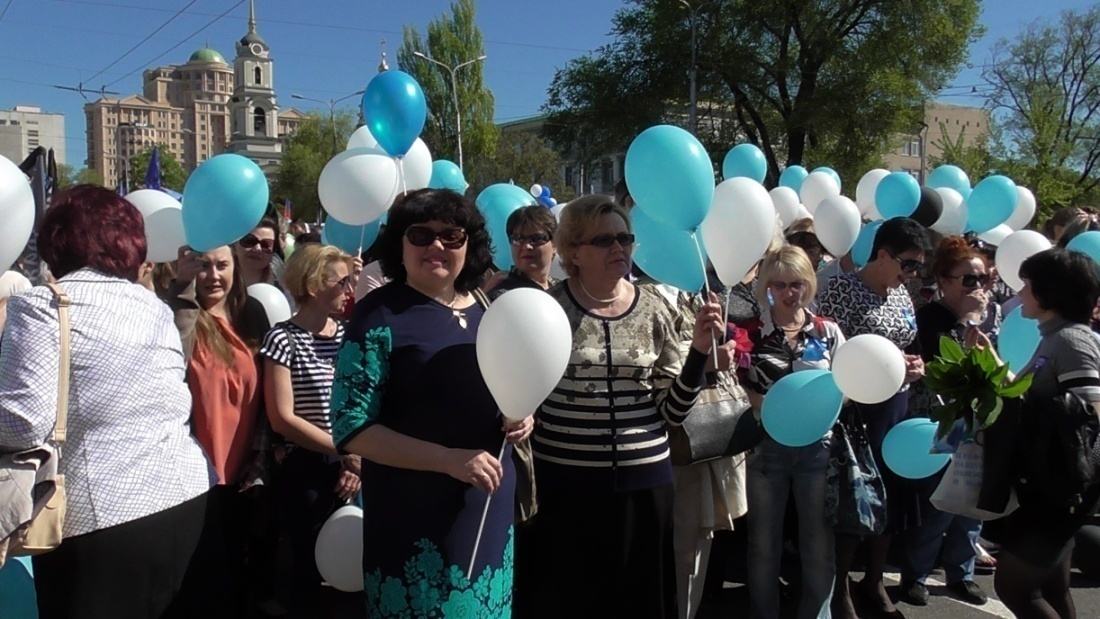 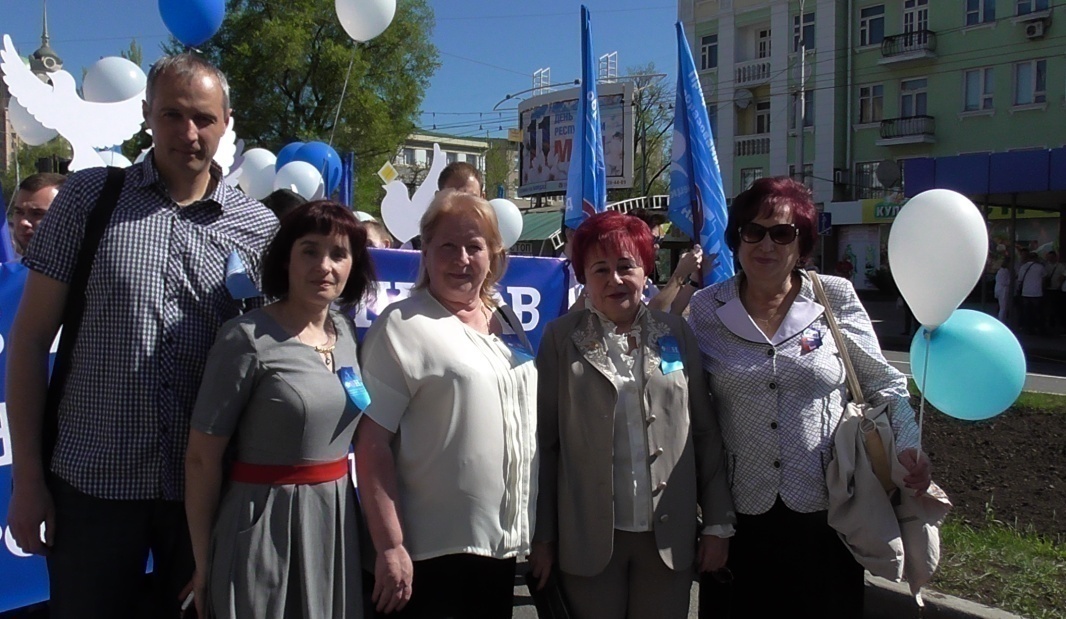 Оздоровление и туризм
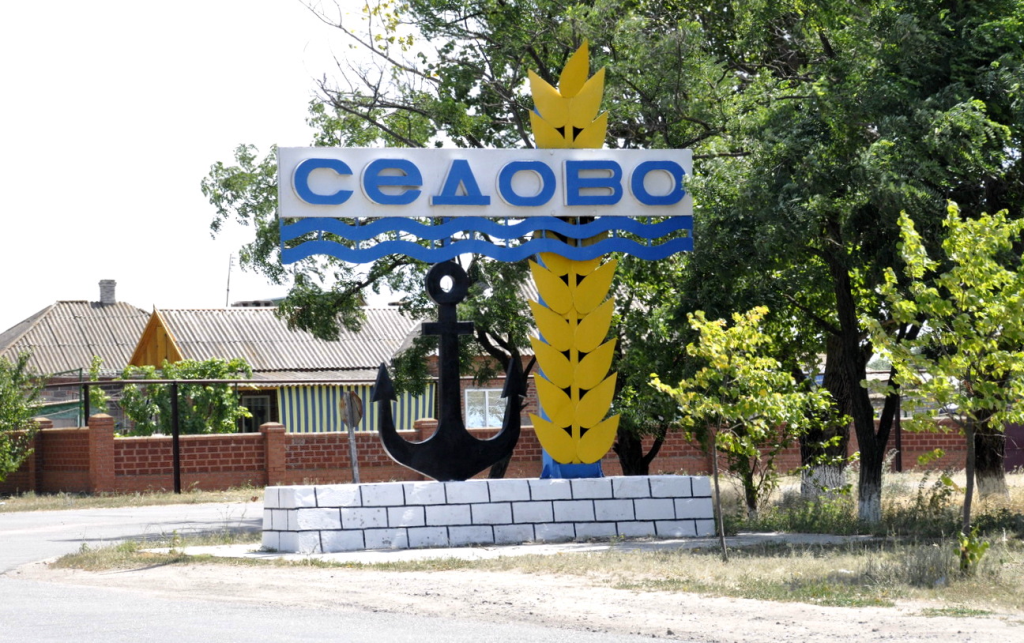 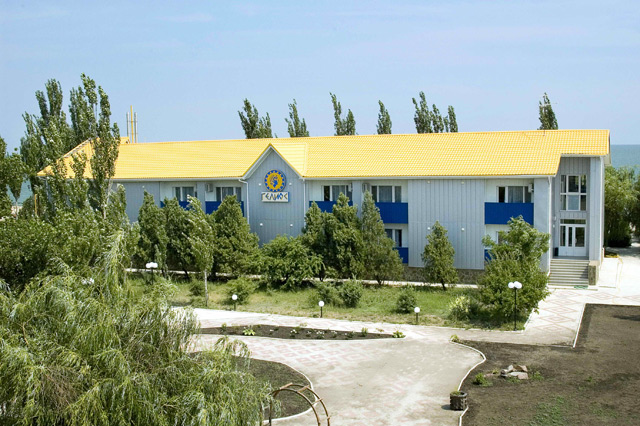 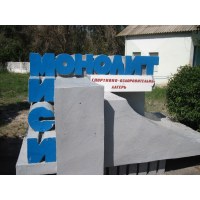 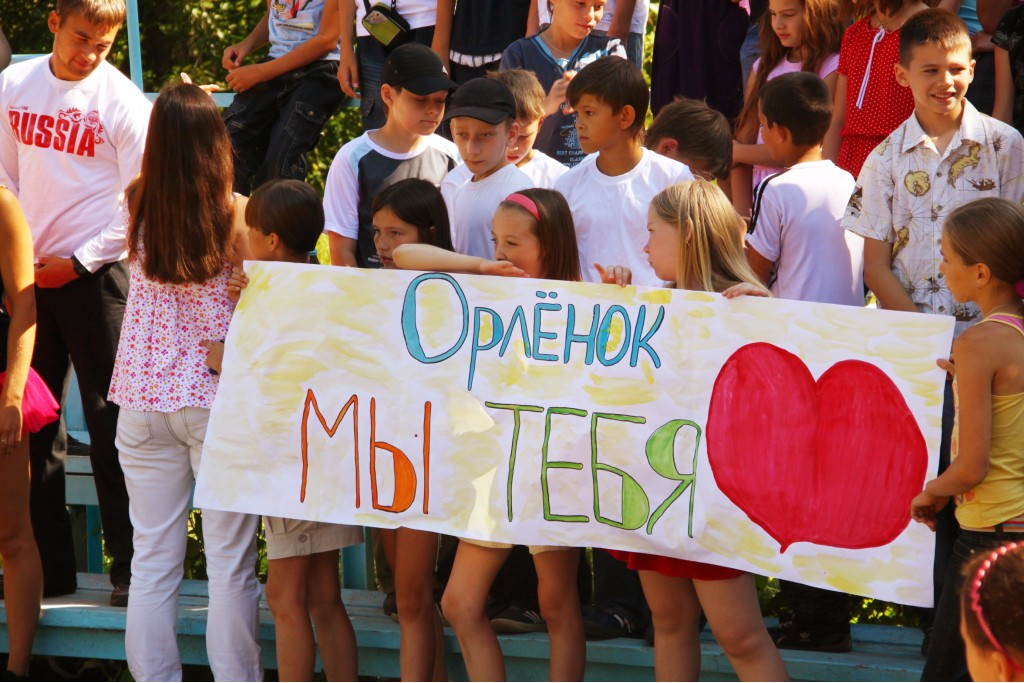 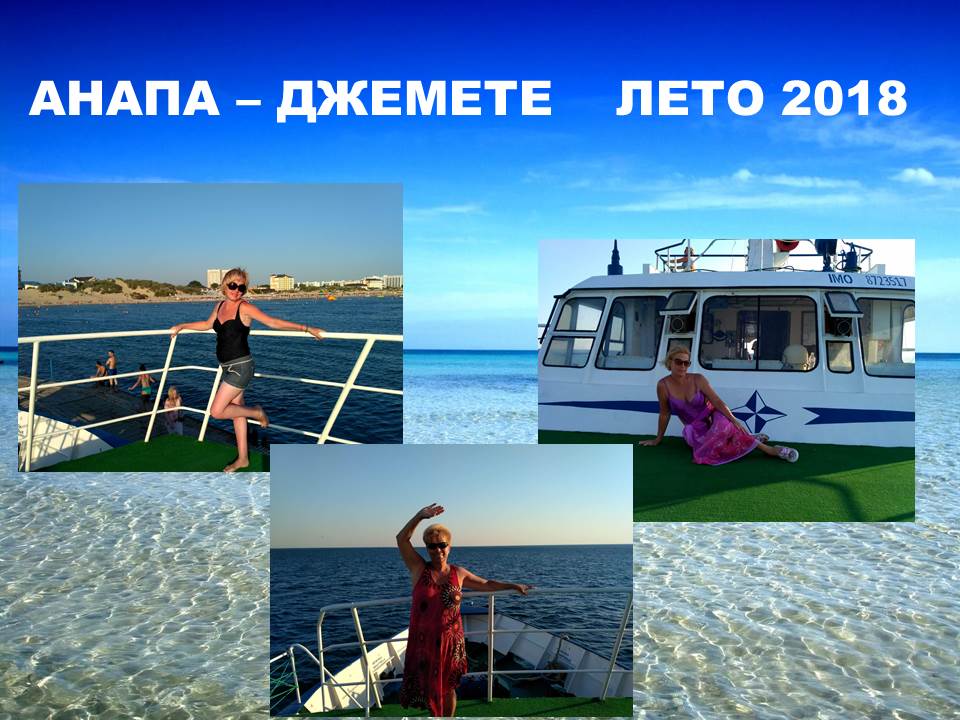 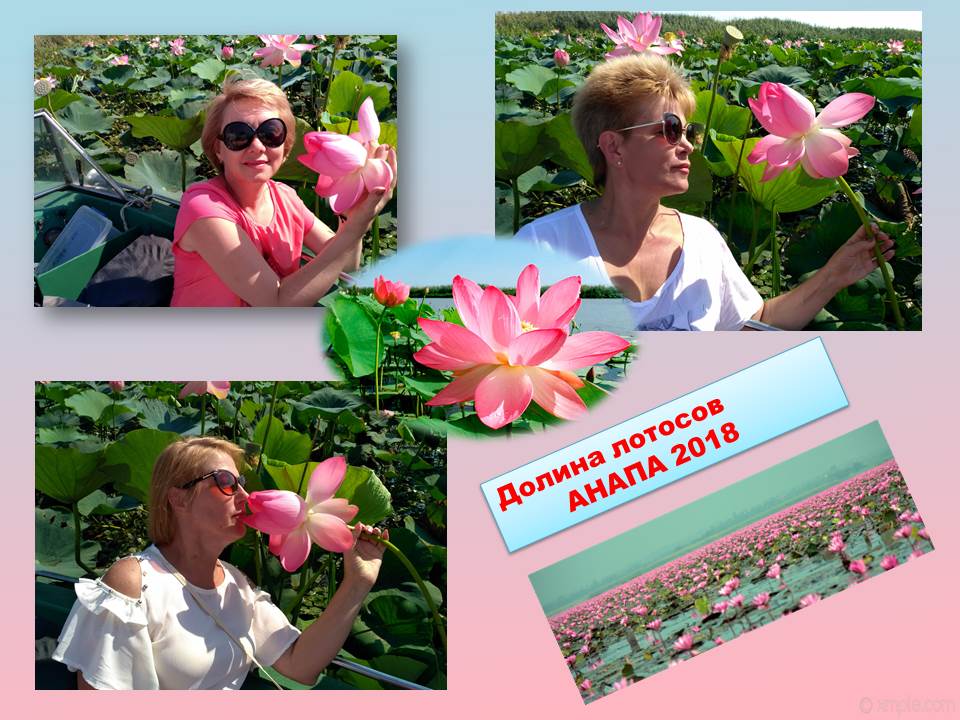 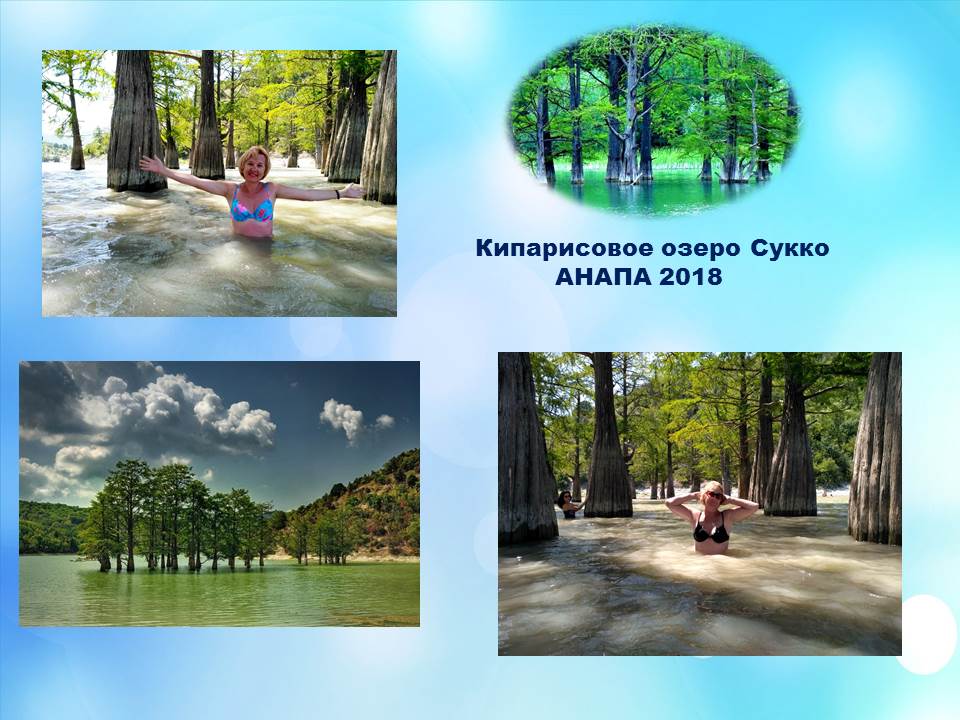 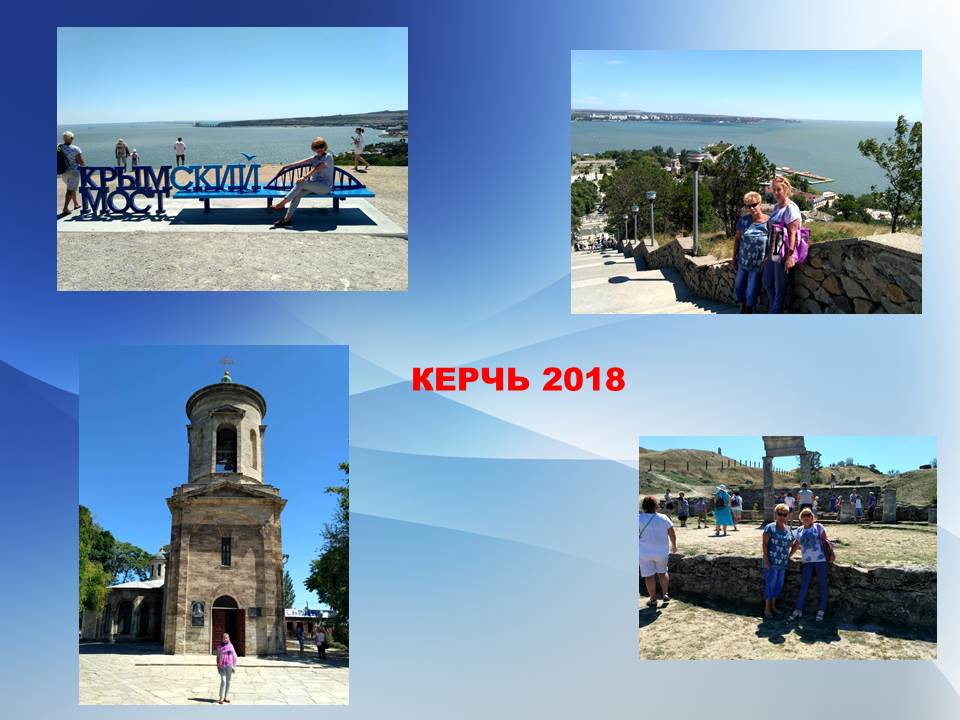 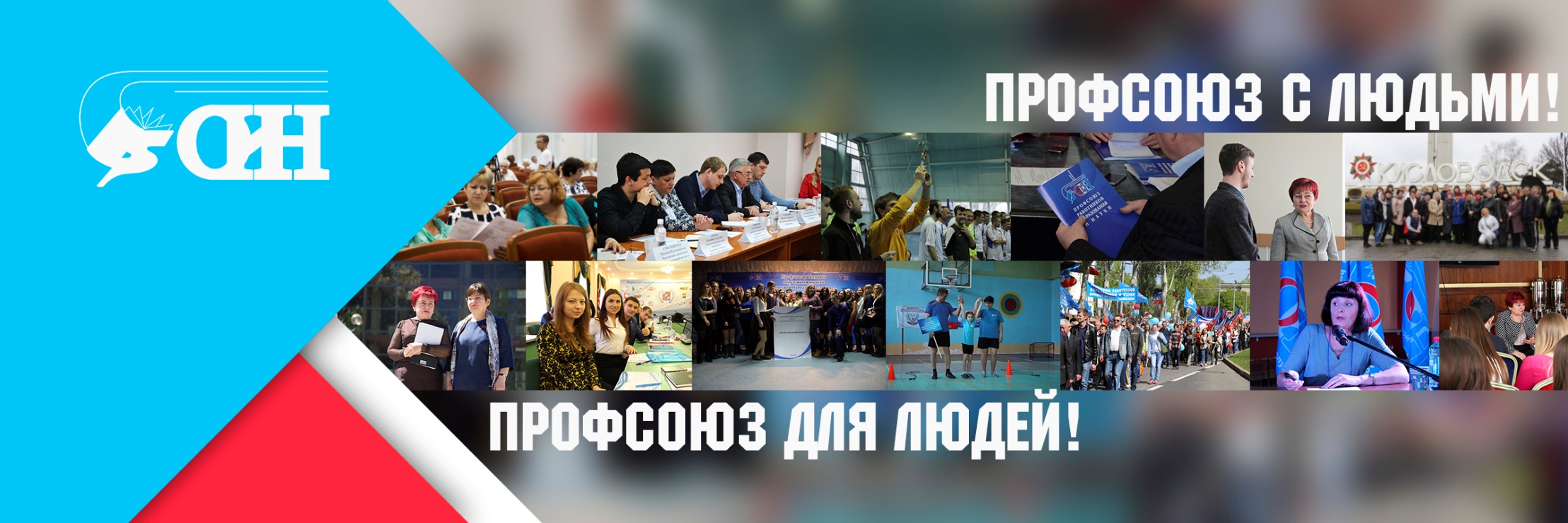 Что такое Профсоюз?
Дело чести!
Когда все как один, 
когда вместе!
Это главное наше богатство,
Это школа единства и братства!